S2S3 - Space Technologies for the Moon & Mars
The place of Belgian industry in the Moon and Mars gateway
19/10/2022
Overview of Lambda-X space activities
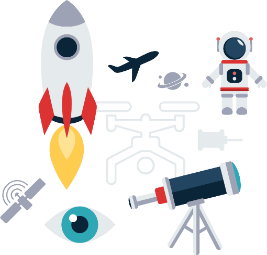 SPACE at Lambda-X
Innovation is at the core of our values. 
We are the trusted partner in the field of optical systems for the development of pioneering programs.
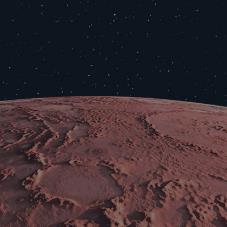 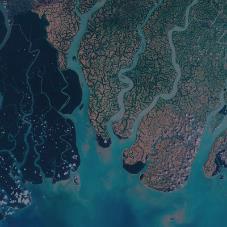 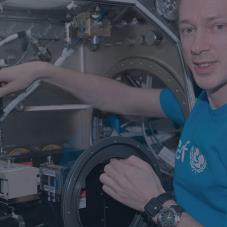 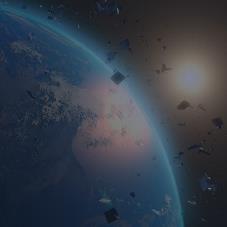 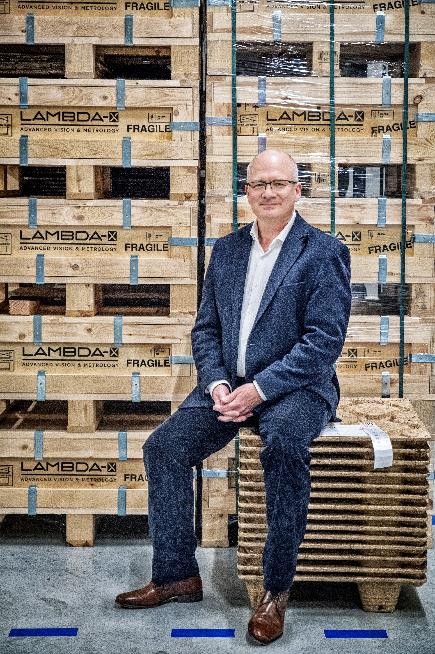 New Space approach
Space exploration
Microgravity experiments
Earth observation
Olivier Dupont, PhD
CEO, Lambda-X
[Speaker Notes: The technical challenges for the realization of compact optics are reviewed for the different stages of the project development, from the design and its trade-offs, to the instrument integration, until the performance verification and the environment qualification. It will be shown how the development and realization of these devices is dictated by the extreme conditions of the space environment and by the strict precautions that apply on man-crafted objects destined to reach celestial bodies. Examples of optics destined for (or that already reached!) Mars, Jupiter and the moon will be presented.]
Moon; Mars; Jupiter Lambda-X Space expertise
2031
Here are some of the projects developed by Lambda-X…
2024
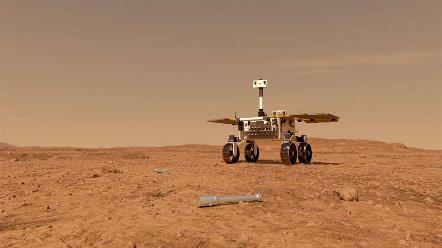 2023
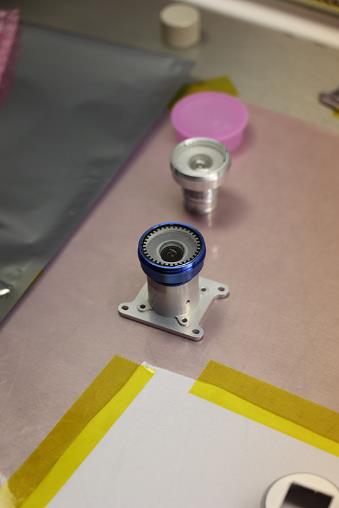 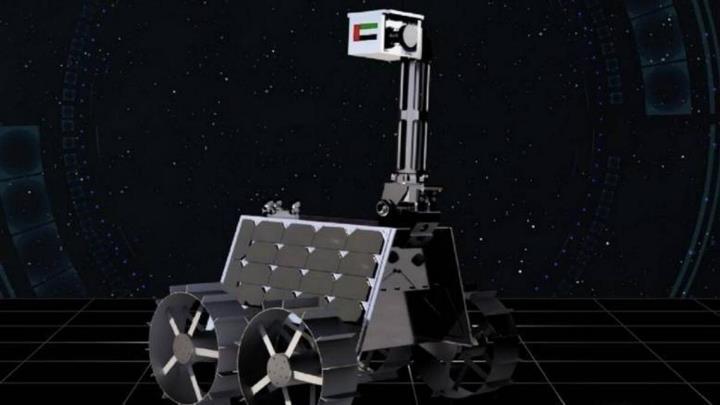 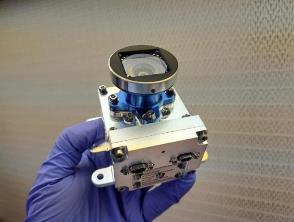 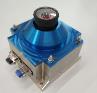 MSR
2024
2016
PROSPECT
NOVA-C
RASHID
JUICE
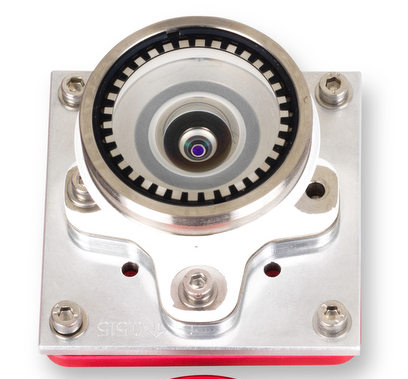 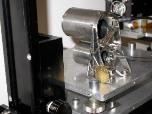 Lunar rovers
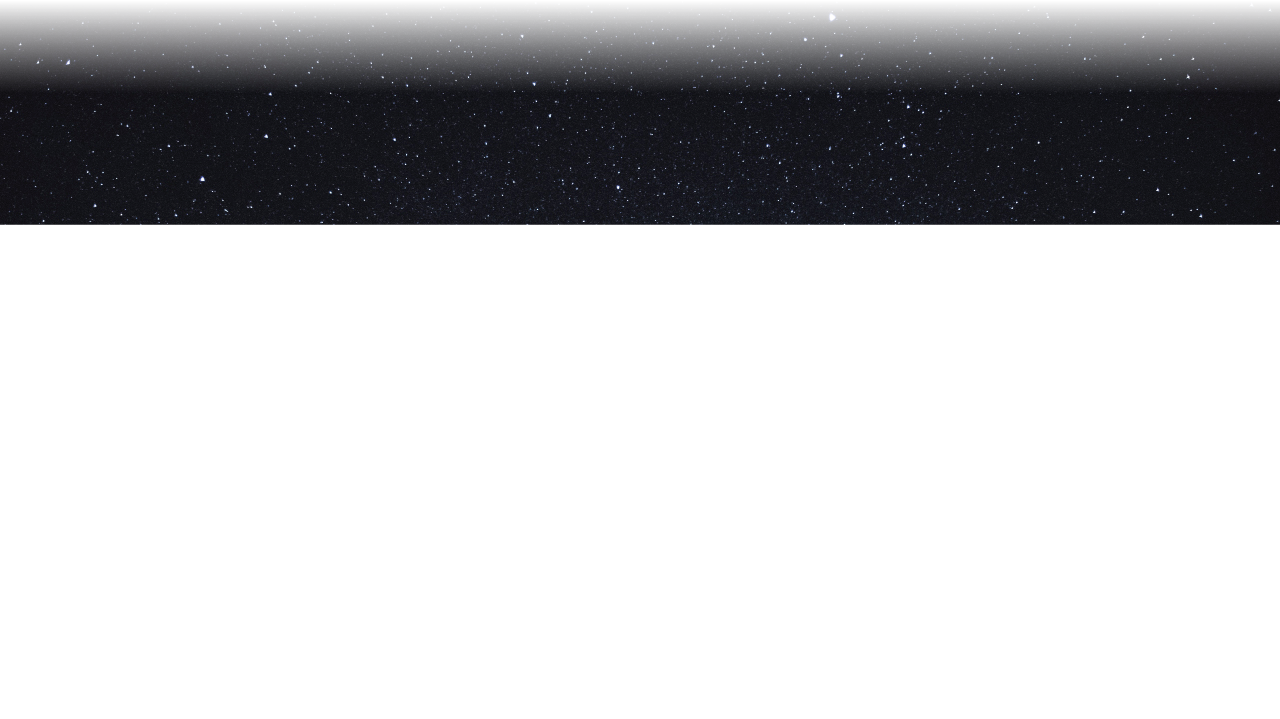 UVIS
MMX
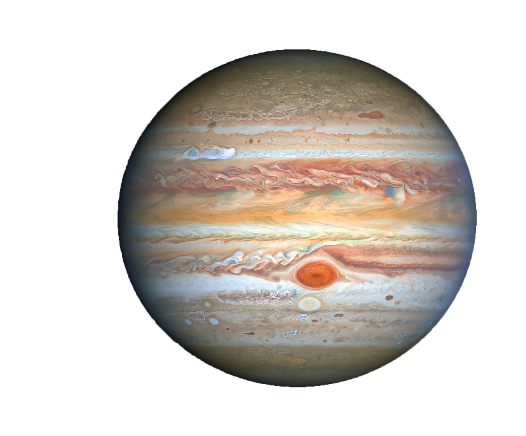 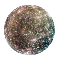 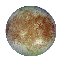 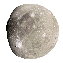 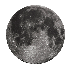 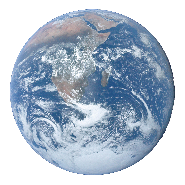 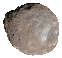 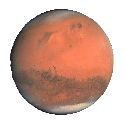 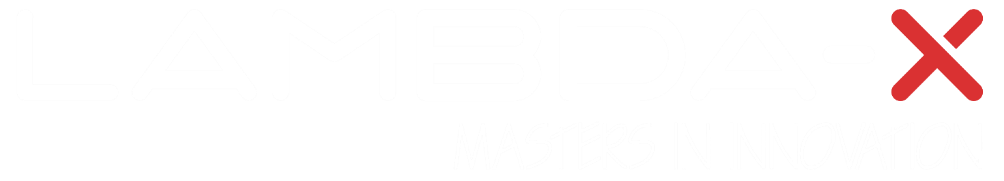